Praktikum   Jaringan Komputer Reguler
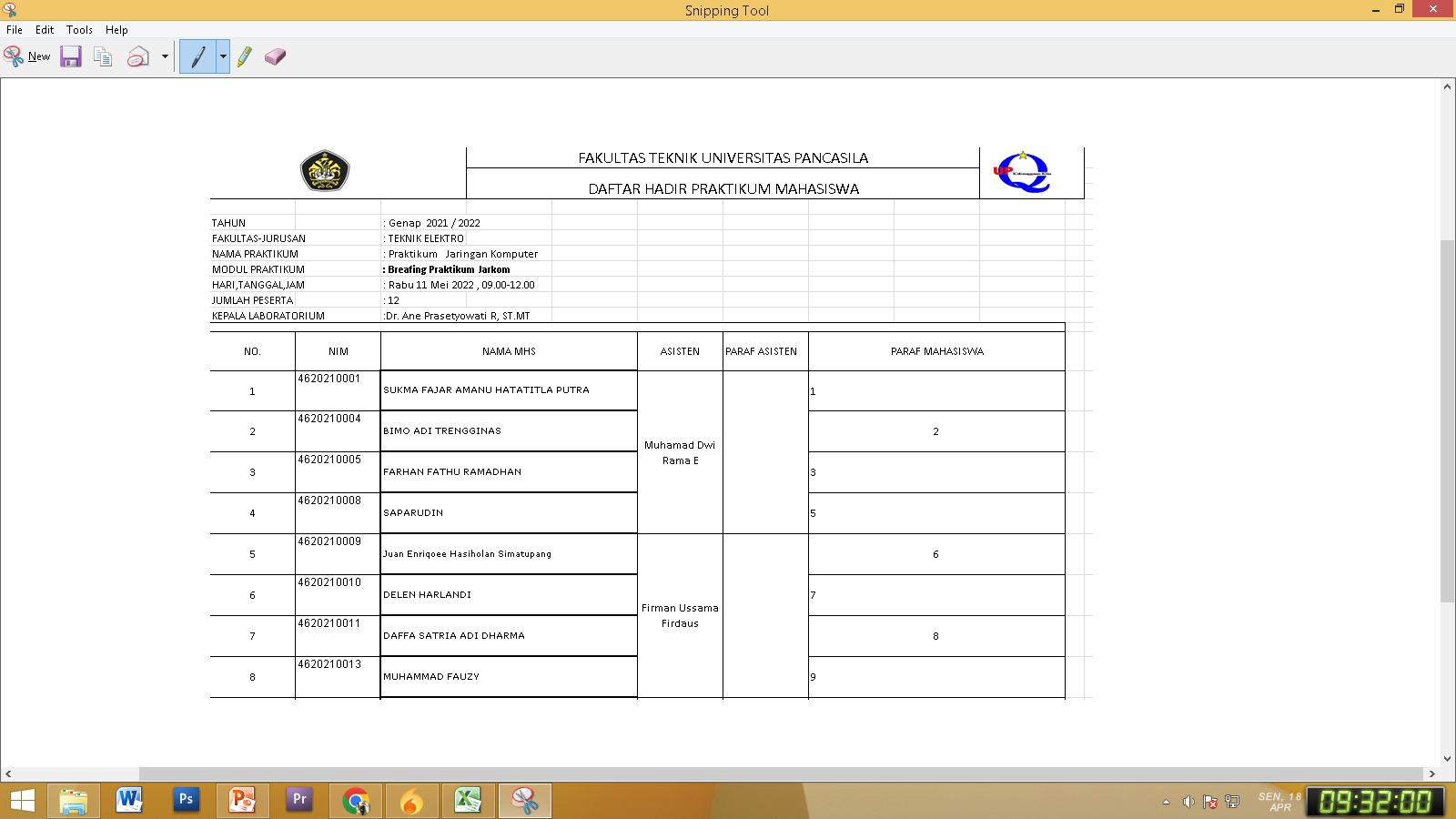 Praktikum   Jaringan Komputer Reguler
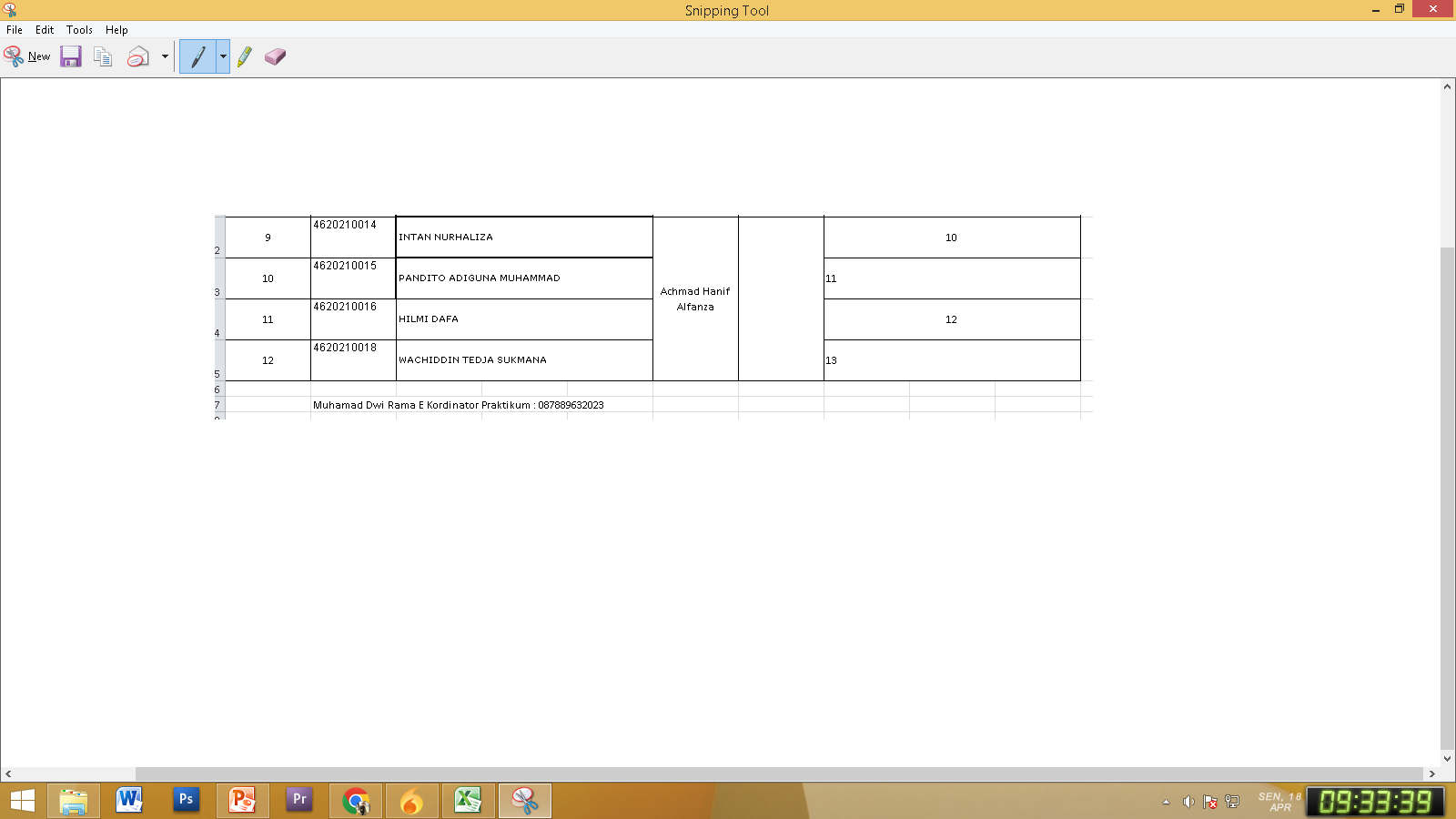 Praktikum   Jaringan Komputer Reguler Khusus
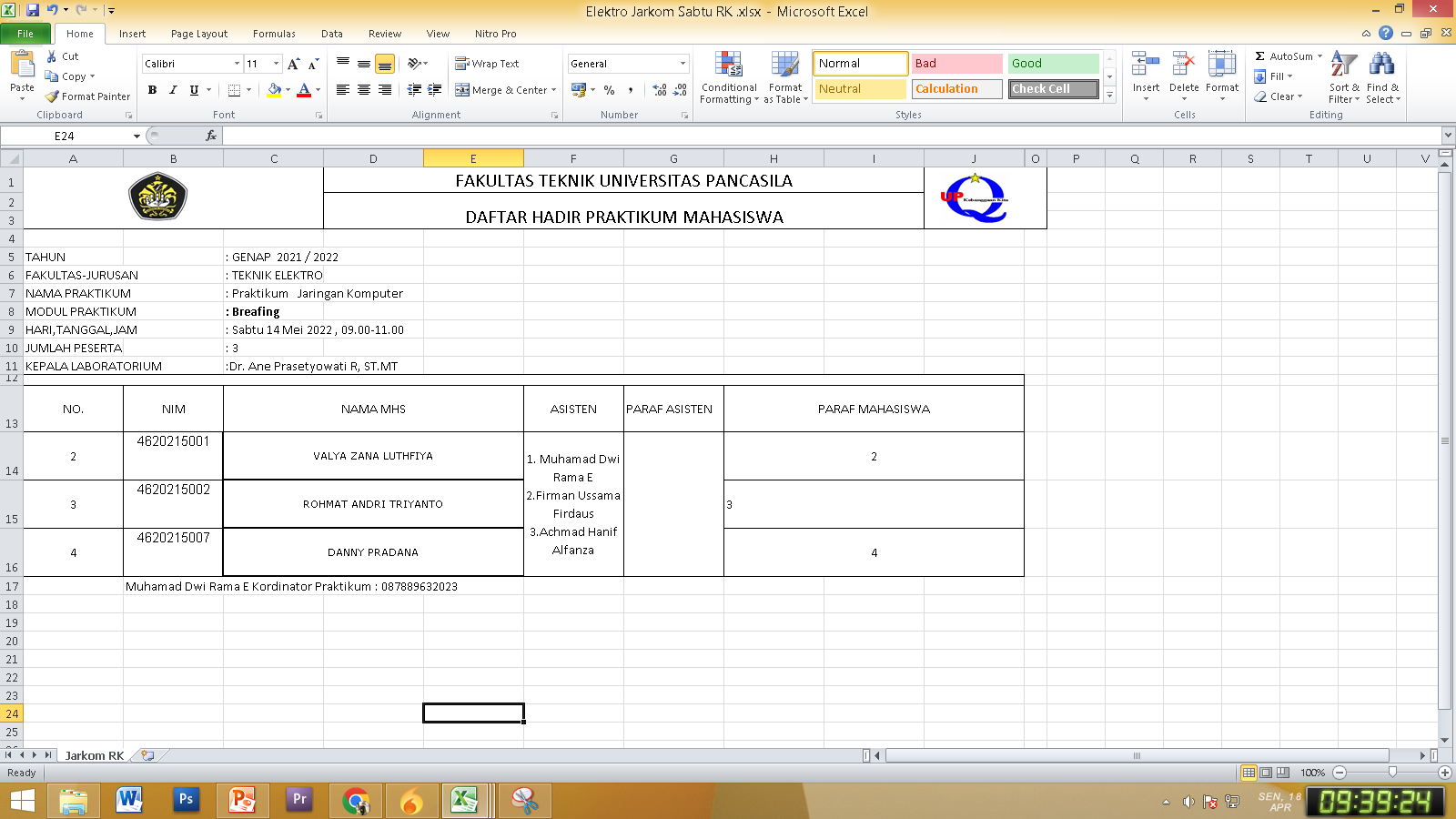 Praktikum   Pemograman Komputer Reguler Khusus
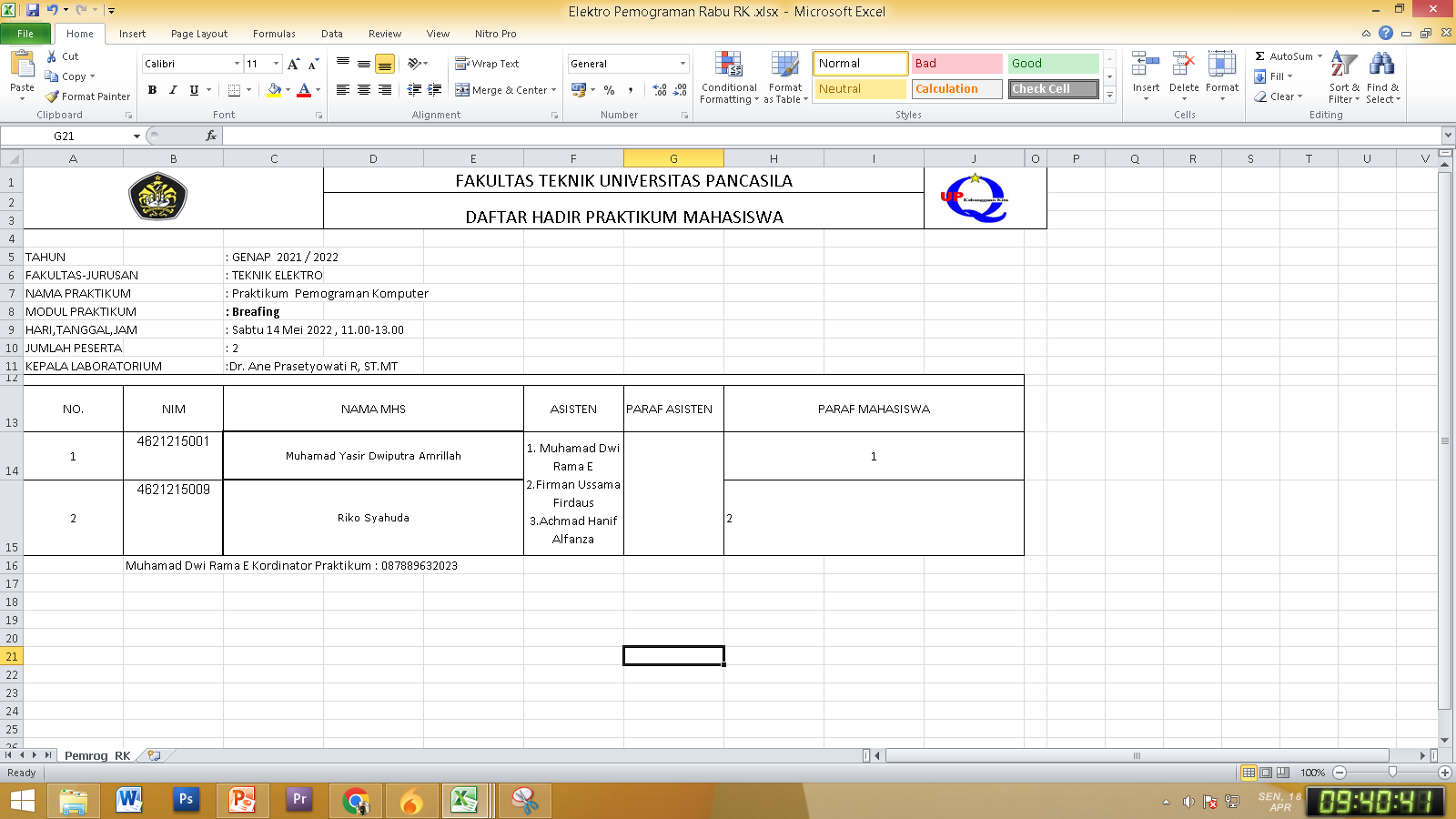 Jadwal Praktikum di Labkom
Jaringan Komputer Reguler : 11,18,25 Mei – 8,15,22, Juni 2022
                         Pukul 09.00 -12.00
Jaringan Komputer RK          : 14,21,28 Mei – 11,18,25, Juni 2022
                         Pukul 09.00 -11.00
Pemograman Komputer RK  : 14,21,28 Mei – 11,18,25, Juni 2022
                         Pukul 11.00 -13.00
Silahkan Download Modul & Program Link di bawah :
https://teknik.univpancasila.ac.id/labkom/praktikum/